Networks-on-Chip (NoC)
Suleyman TOSUN
Computer Engineering Deptartment
Hacettepe University, Turkey
Outline
Introduction – Network-on-Chip (NoC)
Mapping on Mesh-based NoCs
Results
Possible Research Directions
Conclusions
Introduction
Network-on-chip (NoC) is a packet switched on-chip communication network designed using a layered methodology
“routes packets, not wires”
NoCs use packets to route data from the source to the destination PE via a network fabric that consists of 
switches (routers)
interconnection links (wires)
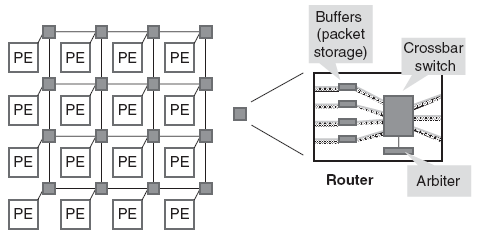 3
Introduction
NoCs are an attempt to scale down the concepts of largescale networks, and apply them to the embedded system-on-chip (SoC) domain
NoC Properties
Regular geometry that is scalable
Flexible QoS guarantees
Higher bandwidth
Reusable components
Buffers, arbiters, routers
No long global wires (or global clock tree)
No problematic global synchronization
GALS: Globally asynchronous, locally synchronous design
Reliable and predictable electrical and physical properties
4
NoC Topology
2D mesh is most popular topology
all links have the same length
eases physical design
area grows linearly with the number of nodes
must be designed in such a way as to avoid traffic accumulating in the center of the mesh
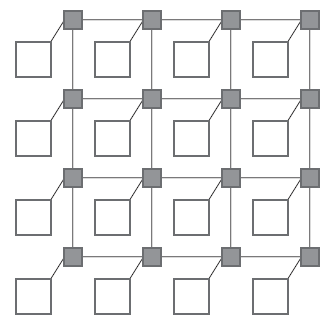 5
NoC Topology
Irregular or ad hoc network topologies
customized for an application
usually a mix of shared bus, direct, and indirect network topologies
e.g.  reduced mesh, cluster-based hybrid topology
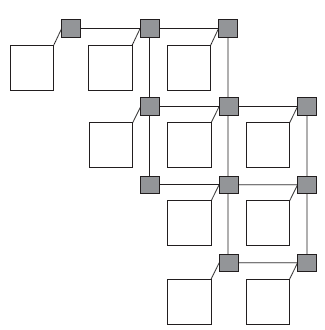 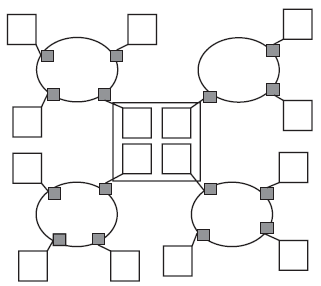 6
Energy Consumption in NoCs
Proportional to total bit transitions
Energy of one bit transition:	



Total energy consumption
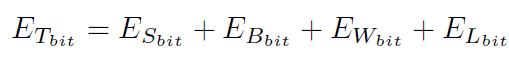 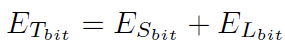 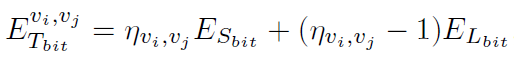 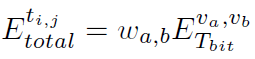 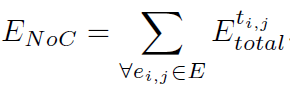 Application Graph and Topology
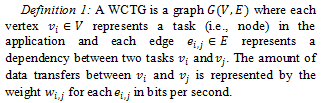 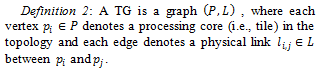 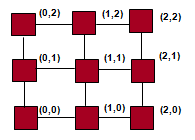 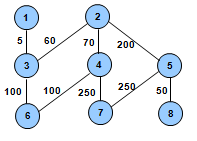 Mapping
Mapping Problem
Given a WCTG and a TG that satisfy

Find a one to one mapping function

such that


and energy is minimized:
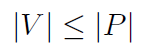 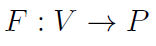 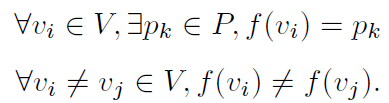 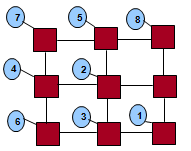 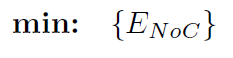 Proposed Methods
Integer Linear Programming
Genetic Algorithms and Simulated Annealing
Heuristic Method
Voltage/Frequency Islands
ILP-based method
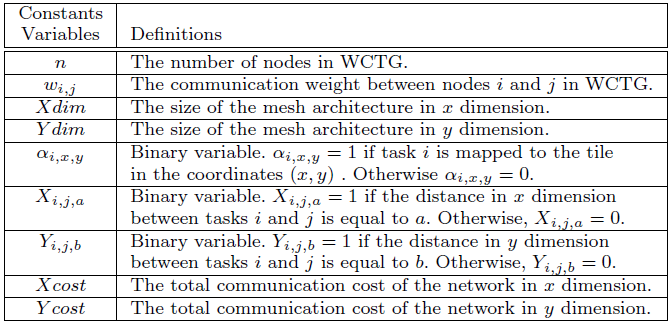 ILP-based method
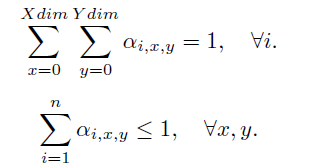 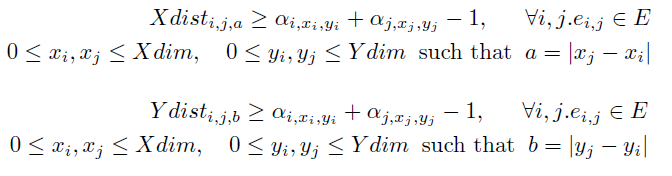 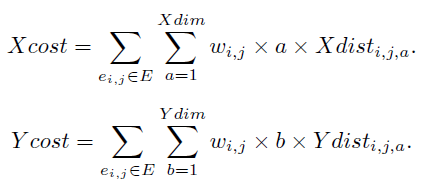 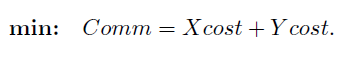 Genetic Algorithm based Method
Chromosome representation of each mapping
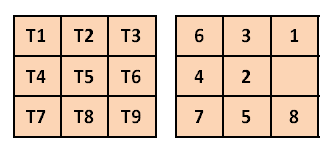 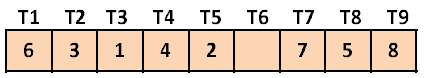 Crossover
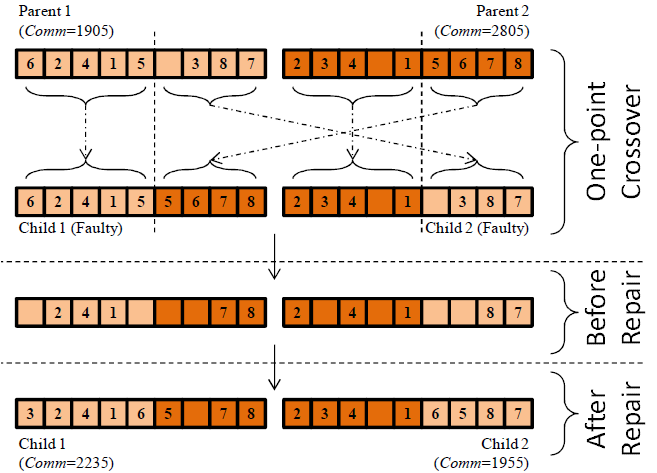 Mutation
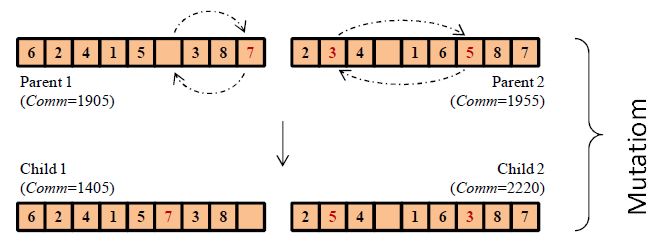 Simulated Annealing
Find an initial map
Find a new mapping neighbor to current
Calculate ∆C
If ∆C < 0  \\local refinement 
  or random(0,1)<exp(- ∆C/T) \\uphill move
Accept new mapping
Return best mapping
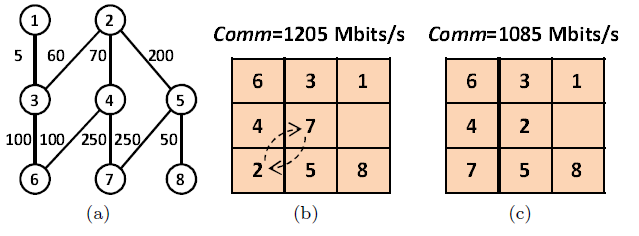 CastNet – A Heuristic
Map each node considering the communication weights between neighbors.
Use the symmetry feature of tiles of mesh
Mapping result for each symmetry groups.
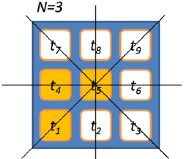 Example
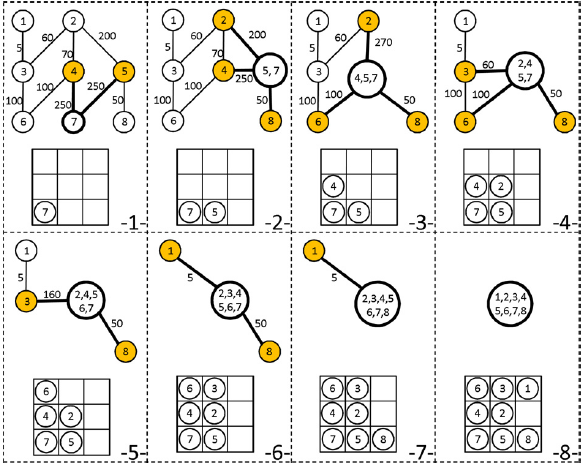 Results
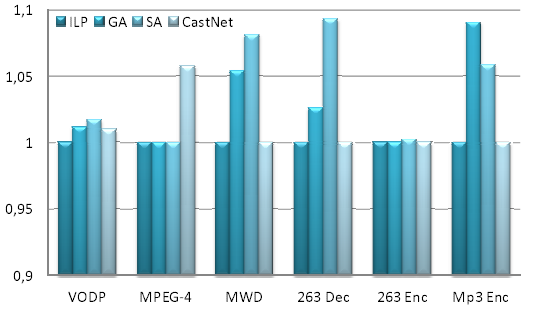 Energy consumption impr.ovement over random mapping
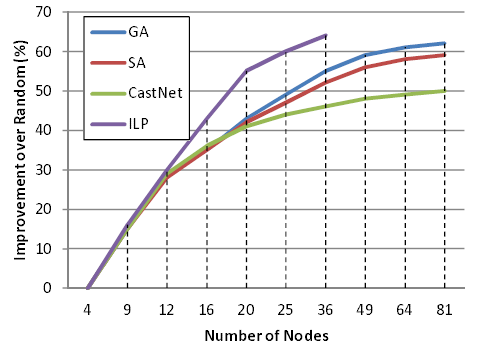 Voltage/Frequency Islands
GA based method
Select tasks that can run under low. voltage level. Assign different groups into different islands
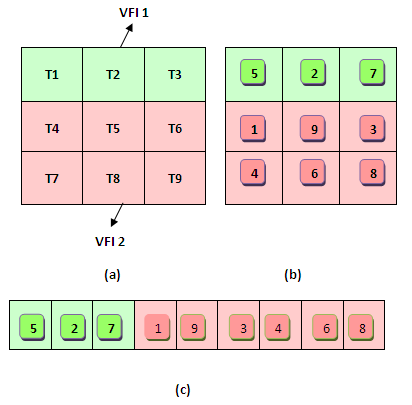 Crossover and Mutation
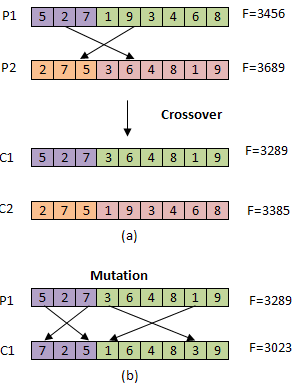 Experimental Results
To test the effectiveness of VFI based genetic algorithm, we conducted several experiments on both multimedia benchmarks and randomly generated task graphs. 

The selected video applications are Video Object Plane Decoder (VOPD) and MPEG-4 decoder, Multi-Window Display (MWD) , 263 Decoder (263 Dec), 263 Encoder (263 Enc), and Mp3 Encoder (Mp3 Enc) .
Experimental Results
Application Specific Topologies
Advantages
More options for energy minimization
Less area than regular counterparts
Disadvantages
Difficult to design
Not enough methods for topology generation
Not reusable
Topology Generation Problem
Given a CFG with n nodes and infinite set of routers with p ports, determine a topology that the total energy consumed by communication is minimized.
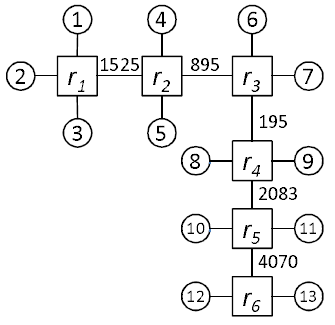 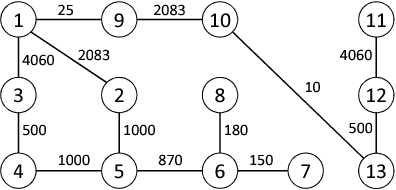 An example topology 1
(CommCost=8778 Kbits/s)
Core Flow Graph (CFG) of MP3 Decoder
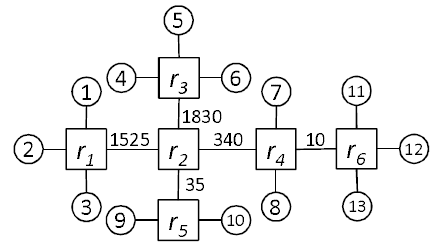 An example topology 2
(CommCost=3740 Kbits/s)
1
4
6
Possible Research Directions
r1
r2
r3
2
7
3
5
r4
8
9
r5
10
11
Fault tolerance
There must be alternative routing options
r6
12
13
Possible Research Directions
3D NoC and 3D application specific topology generation
Adaptive topology generation for varying application behaviour
Conclusion
Energy efficient application mapping methods for mesh NoCs
ILP for small scale – metaheuristics for large ones
Application specific topology generation
Metaheuristics do well against heuristics
Better methods needed